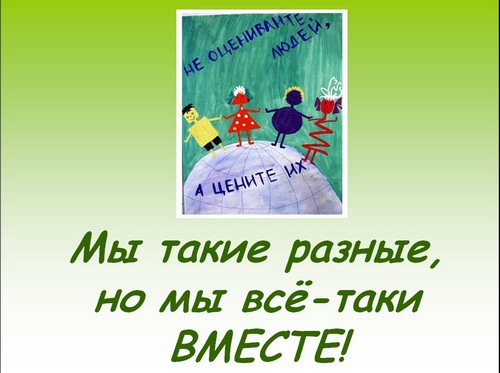 Правила поведения во время тренинга
 Доверительный стиль общения; 
 Общение по принципу "Здесь и теперь"; 
 Искренность в общении; 
 Конфиденциальность всего происходящего в группе;
  Активное участие в происходящем; 
 Оцениваем не участника, а его действия и поступки; 
 Уважение говорящего.
Упражнение «Звездочки и созвездия»
Упражнение «мостик»
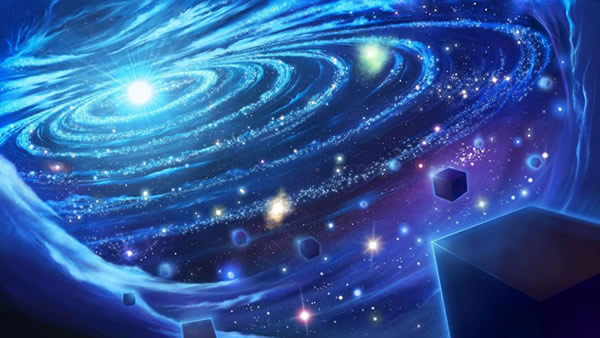 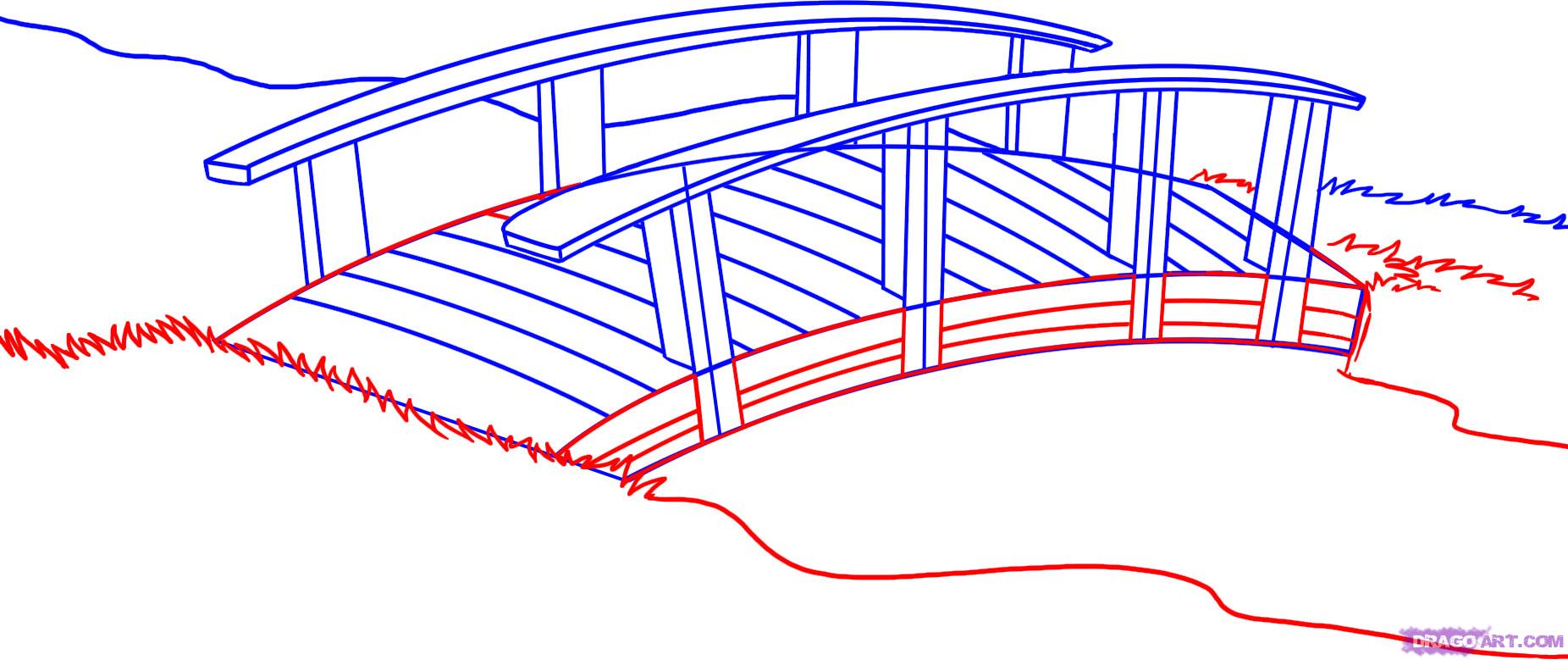 Упражнение «Нас с вами объединяет…»
Упражнение «Клубок»